Escuela Normal de Educación Preescolar 

Lenguaje y comunicación
Docente: Silvia Banda Servín 
Unidad de Aprendizaje III:
Los marcos de referencia y las decisiones didácticas de los docentes. 
Actividad: Cuadro analítico de las orientaciones didácticas del programa de preescolar en el campo formativo de lenguaje y comunicación
Competencia de la Unidad:
•	Establece relaciones entre los conceptos disciplinarios y los contenidos del plan y programas de estudio relacionados con la comunicación y el lenguaje en función de lo que deben aprender sus alumnos, asegurando la coherencia y continuidad entre los distintos grados y niveles educativos.
•	Emplea los medios tecnológicos y las fuentes de información científicas disponibles para mantenerse actualizado con respecto al desarrollo lingüístico. cognitivo de los alumnos.
Alumno: Peña Farías Ana Paola NL: 17 - Pérez López Marisol NL: 18 
Primer semestre Sección “C” 
 Ciclo Escolar 2021-2022 
03 de Enero de 2022
 Saltillo, Coahuila
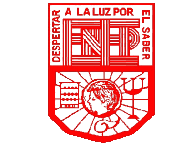 Orientaciones Didácticas Generales
aprendizajes clave 
Educación preescolar
Plan y programas de estudio, orientaciones didácticas y sugerencias de evaluación
Integrantes: Pérez López Marisol – Peña Farías Ana paola
INTRODUCCIÓN
Las orientaciones didácticas nos brindan una visión o panorama más profundo de los contenidos, estrategias para elegir la mejor manera de abordarlos, la vinculación o recursos que pueden ser utilizados así como los problemas que enfrentaremos en la aplicación.
Es de suma importancia su conocimiento, puesto que ayuda a identificar con facilidad los problemas que se pudieran presentar, así como los puntos que necesitan refuerzo, para mejorar el proceso de enseñanza- aprendizaje del alumno.
DESARROLLO
Se logra identificar que el aprendizaje de los niños se refuerza con la convivencia de otras personas, ya sea implementando el juego para lograr mayor atención, esto se puede confirmar porque los niños prefieren actividades didácticas y es mejor al momento de convivir con más niños, y no solo es por la convivencia, sino que, se obtienen distintas opiniones sobre los temas; así como lo comenta Castedo, que una recomendación para la enseñanza de la lectura y escritura es que los niños juzguen los trabajos entre ellos dando mejoras o confirmando que el texto está bien redactado. 
Otra estrategia para favorecer el aprendizaje es teniendo una enseñanza que se logre recordar, la mente es selectiva, entonces solo recordaremos algo que nos gustó o divirtió, por lo tanto a los niños hay que presentarles actividades divertidas para que así al recordar la actividad puedan recordar el procedimiento del contenido.
Hacia los docentes, Lerner recomienda la innovación y la capacitación, para que no nos quedemos con las maneras de enseñanza antiguas y continuar con lo actual, donde consideraríamos la tecnología. 

En base a las teorías del aprendizaje observadas identificamos que las orientaciones se amoldan a los aprendizajes de los niños, es decir, el proceso de aprendizaje de las personas no es la misma, no avanzan igual, no interpretan la información del a misma manera y por lo tanto es necesario tomar apuntes del avance de los niños para identificar los problemas que presenten en el proceso de aprendizaje.

Las teorías presentadas explican como se puede desarrollar el aprendizaje, ya sea por medio del medio ambiente o su entorno tomando en cuenta que el niño solo es receptor, aprendizaje por medio de la biología y fisiología del niño,  mediante aprendizajes previos y en el proceso adquieren más aprendizajes, aprendizajes guiadas por el inconsciente, por medio de la personalidad y por medio de la interacción con objetos y el niño conduce su conocimiento.
CONCLUSIÓN
Podemos concluir que como futuras docentes debemos considerar todas estas orientaciones para tener un mejor desempeño en nuestro trabajo, para poder ver las áreas de oportunidad de los niños y el como podemos mejorar; tomar en cuenta las recomendaciones de los autores y opiniones o expresiones de los niños para potencializar su crecimiento.